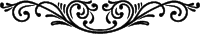 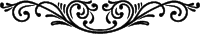 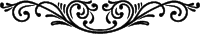 Задачи  на  переливания
[Speaker Notes: Запивахина С.В.]
Немного истории
Непросто определить, в каком старинном трактате впервые появились задачи на переливание жидкостей. Пожалуй, самая известная из них опубликована более семи веков назад.
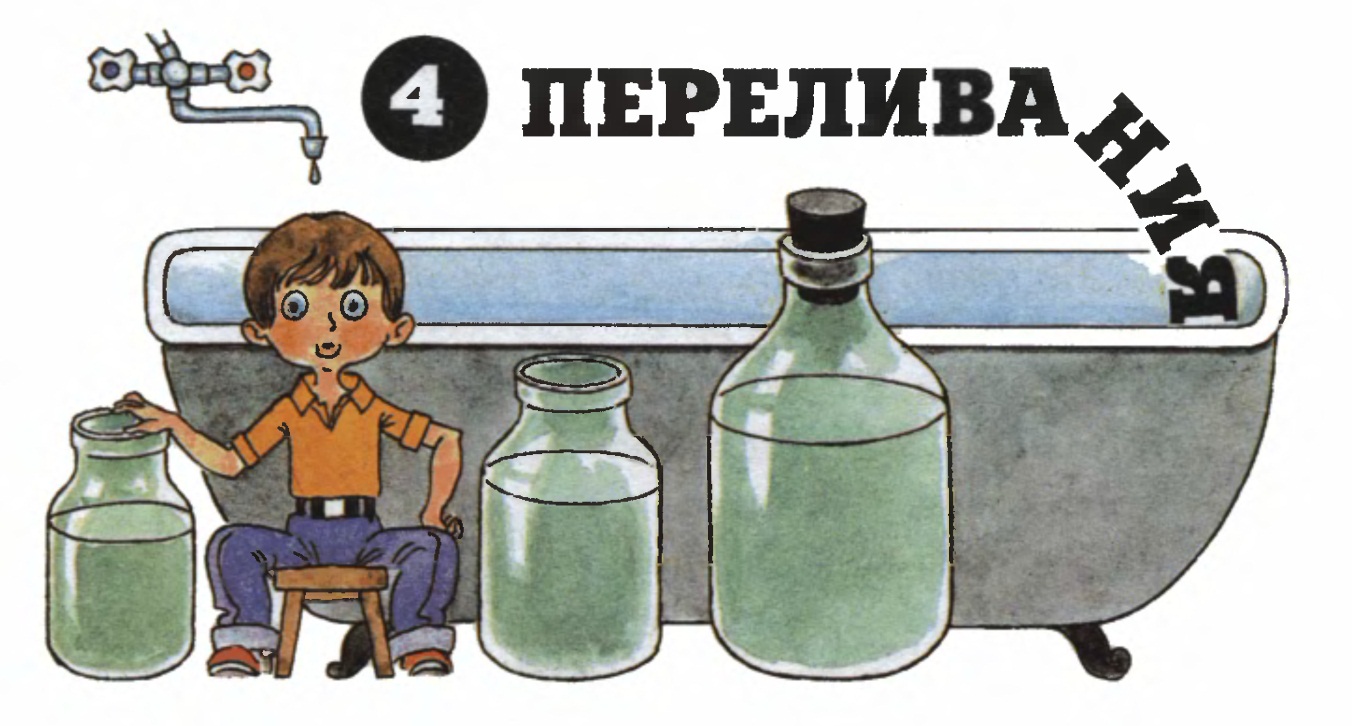 Одной из самых известных задач подобного рода является задача Симеона Дени Пуассона (1781 – 1840), знаменитого французского математика и физика. Именно с решением одной из сложных задач о переливаниях, связывают раскрытие математических способностей выдающегося французского математика С. Д. Пуассона. Говорят, что эта задача сыграла решающую роль в выборе профессии. Однажды, знакомый принес юному Пуассону несколько задач на переливание, разного уровня сложности. Пуассон решил их менее чем за час, и определил выбор своей будущей профессии – математик.
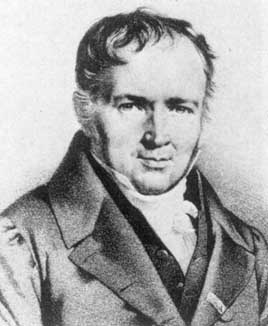 Задачa Пуассона: Один человек имеет в бочонке 12 пинт вина (пинта – старинная французская мера объема, 1 пинта ≈ 0,568 л) и хочет подарить половину вина, но у него нет сосуда в 6 пинт, однако имеются два пустых сосуда объемом 8 пинт и 5 пинт. Как с их помощью отлить ровно 6 пинт вина.
Суть этих задач сводится к следующему: 
имея несколько сосудов разного объема, один из которых наполнен жидкостью, требуется разделить ее в каком-либо отношении или отлить какую-либо ее часть при помощи других сосудов за наименьшее число переливаний.
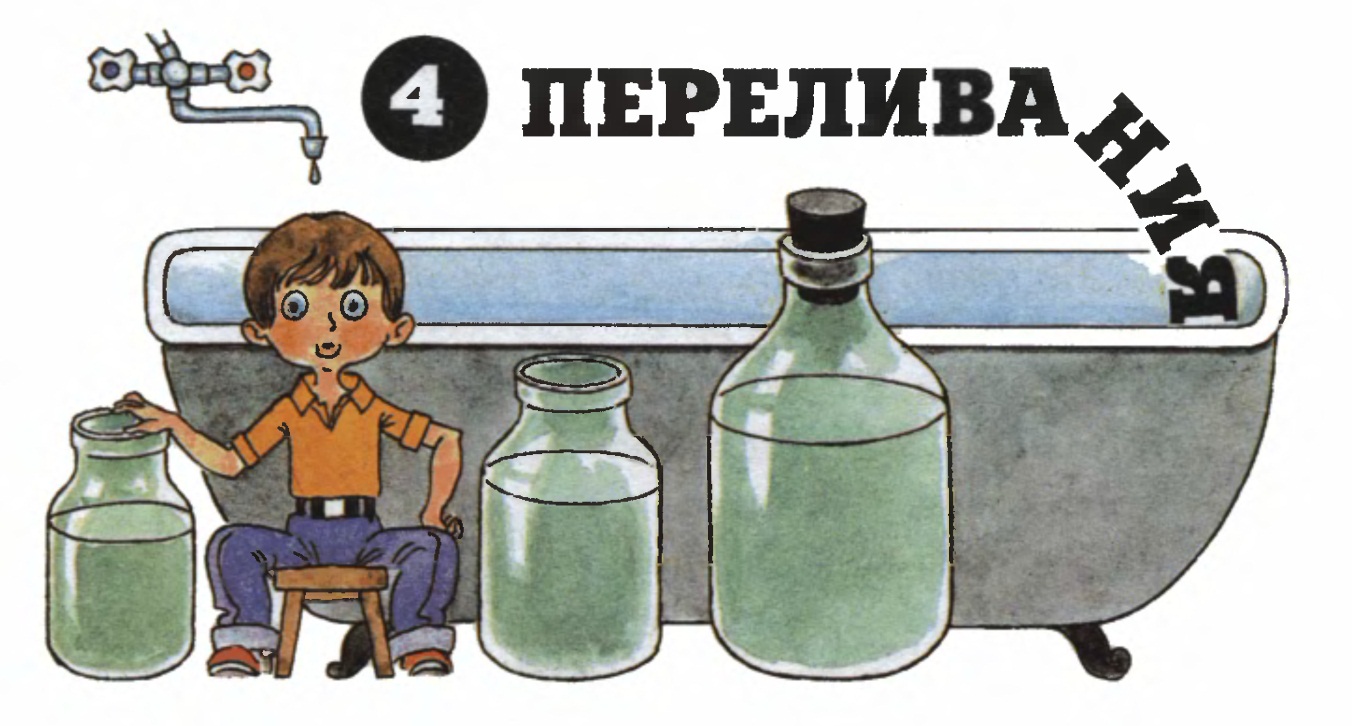 В задачах на переливания требуется указать последовательность действий, при которой осуществляется требуемое переливание и выполнены все условия задачи. Если не сказано ничего другого, считается, что
- все сосуды без делений,
- нельзя переливать жидкости "на глаз"
- невозможно ниоткуда добавлять жидкости и никуда сливать.
В задачах на переливания требуется указать последовательность действий, при которой осуществляется требуемое переливание и выполнены все условия задачи. Если не сказано ничего другого, считается, что
- все сосуды без делений,
- нельзя переливать жидкости "на глаз"
- невозможно ниоткуда добавлять жидкости и никуда сливать.
Типы задач на переливание
Все задачи на переливание можно представить двумя типами:
«Водолей» - задачи, в которых необходимо получить некоторое количество жидкости с помощью нескольких пустых емкостей из бесконечного источника, из которого можно наливать жидкость, и в который ее можно выливать.
«Переливашка» - задачи, в которых  необходимо разделить жидкость в большей емкости с помощью нескольких меньших по объему емкостей, жидкость можно только переливать из одной емкости в другую.
Первый тип задач  кажется полегче,  второй - сложнее.
Словесный способ
Примеры задач
1.  Как, имея два ведра: емкостью 5 и 9 литров, набрать из реки ровно 3 литра воды?
Решение: 
1шаг - набираем 9л и переливаем в 5литровую, остается 4л 2шаг - 5литровую выливаем и переливаем туда эти 4л 3 шаг - теперь снова набираем 9л и доливаем из нее в 5литровую, тогда останется 8л 4 шаг - 5литровую выливаем и отливаем 5л от 8л, останется 3л
Задача решена. В 9-литровом сосуде получили ровно 3л.
Табличный способ
2. Как с помощью 2-литровой и 5-литровой банок отмерить ровно 1 литр? 
Решение:  




Задача решена. В 5-литровом сосуде получили  ровно 1л. Обратите внимание на оформление решения этой задачи в виде таблицы.
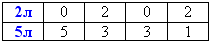 У Карлсона есть 7 литровое ведро варенья и два пустых ведёрка – 4л 3л. Помогите Карлсону отлить 1 литр варенья в меньшее ведёрко, оставив в большом ведре 6 литров.
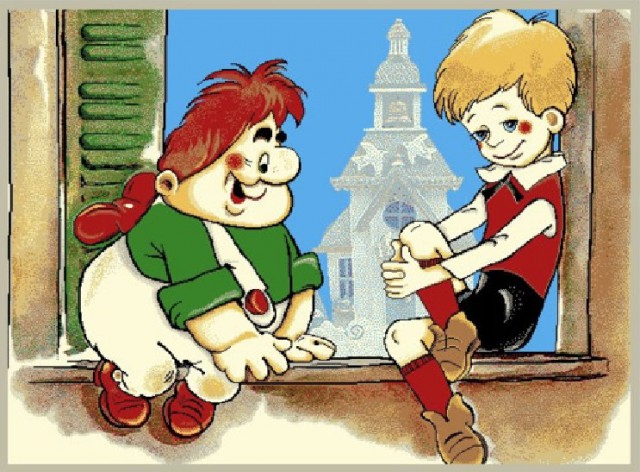 [Speaker Notes: Решение задач 2-го типа]
решение
3. Имеются два сосуда. Ёмкость одного из них 9 л, а другого 4 л. Как с помощью этих сосудов набрать из бака 6 л некоторой жидкости? (Жидкость можно сливать обратно в бак.)
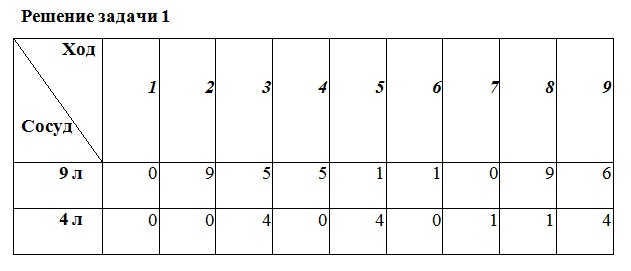 9л
9
4л
0
5
5
1
1
0
9
6
4
0
4
0
1
1
4
Как, имея два ведра емкостью 4л и 9л, 
налить из водопроводного крана 6л воды?
7. 
Нальем 9 л в 
9-литровое ведро.
1. 
Нальем 9 л в 
9-литровое ведро.
2. 
Перельем 4 л в 
4-литровое ведро.
4.
Перельем 4л в
4-литровое ведро.
В 9-литровом ведре останется ровно 6л.
8. 
Перельем 3л, в
4-литровое ведро.
6. 
Перельем 1 л в 
4-литровое ведро.
3. Выльем 4л, освободим
4-литровое ведро.
5. Выльем 4л, освободим
4-литровое ведро.
Задача решена.
9л
4л
С помощью графа
4. Дан сосуд с медом вместимостью 8 л. Имея в наличии пустые сосуды  3 л, 5 л разделите мед поровну.
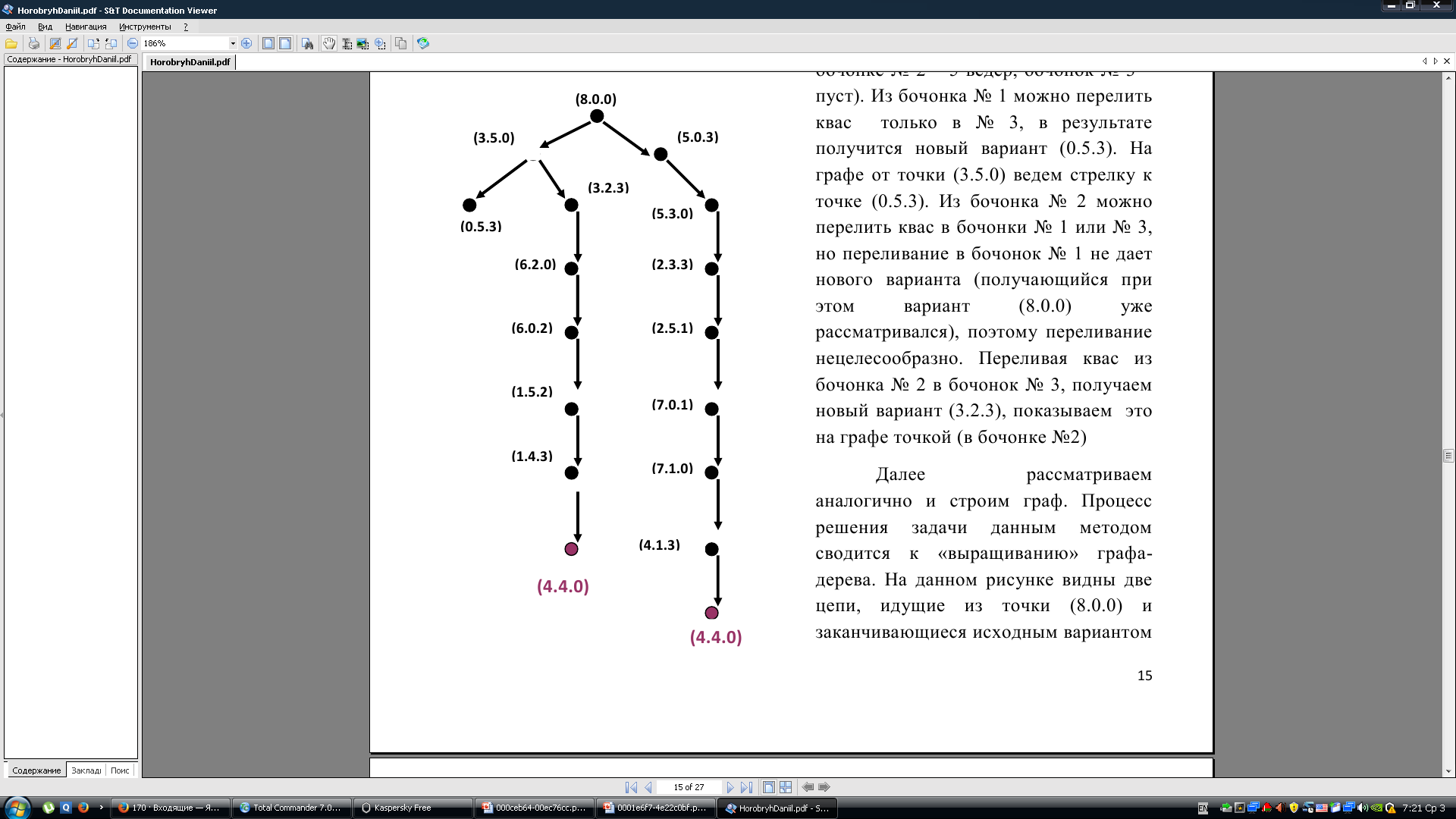 1. Есть два кувшина емкостью 5 л и 9 л. Нужно набрать из источника 7 л воды, если можно пользоваться только кувшинами.
4
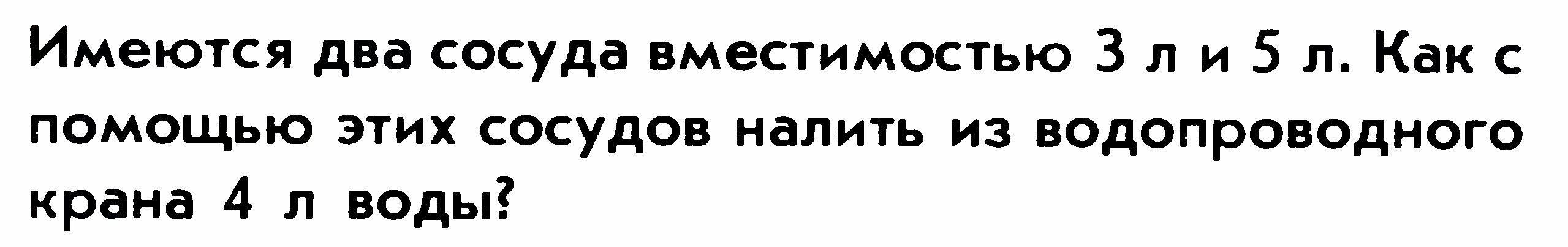 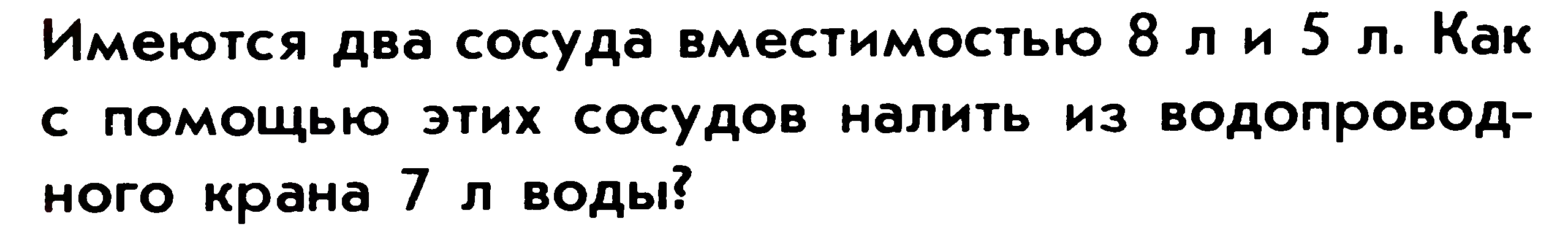 Бидон ёмкостью 10 л наполнен молоком. Требуется перелить из этого бидона 5 л в семилитровый бидон, используя при этом ещё один бидон, вмещающий 3 л. Как это сделать?
Домашнее задание
Для разведения картофельного пюре быстрого приготовления "Зеленый великан" требуется 1 л воды. Как, имея два сосуда емкостью 5 и 9 литров, налить 1 литр воды из водопроводного крана? 
Для марш-броска по пустыне путешественнику необходимо иметь 4 литра воды. Больше он взять не может. На базе, где имеется источник воды, выдают только 5-литровые фляги, а также имеются 3-литровые банки. Как с помощью одной фляги и одной банки набрать 4 литра во флягу?

В первый сосуд входит 12 л и он наполнен водой. Имеются еще два пустых сосуда ёмкостью 5л и 8л. Как разделить воду на две равные части?
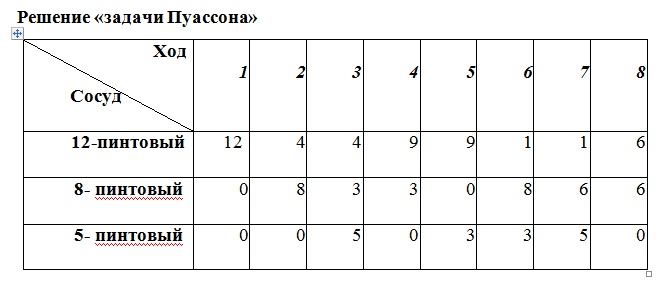